ARCHIVIO UOMO DI CRO-MAGNON
Ipotesi
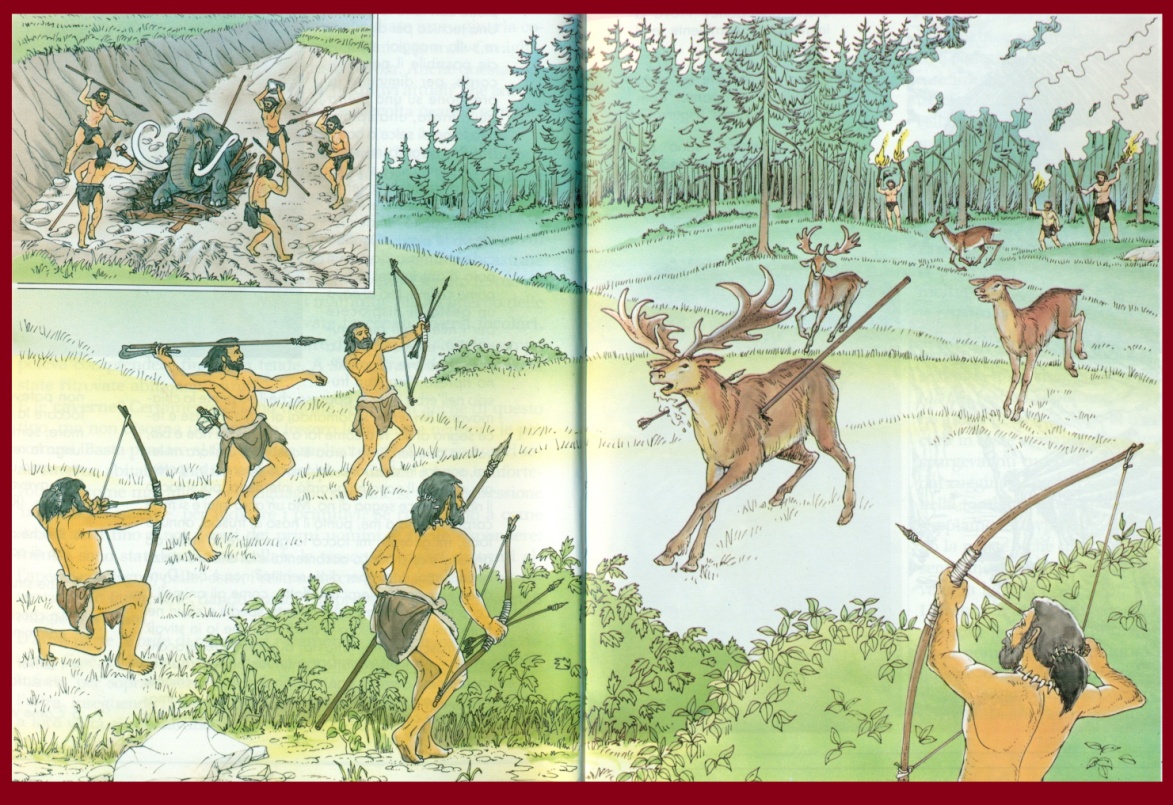 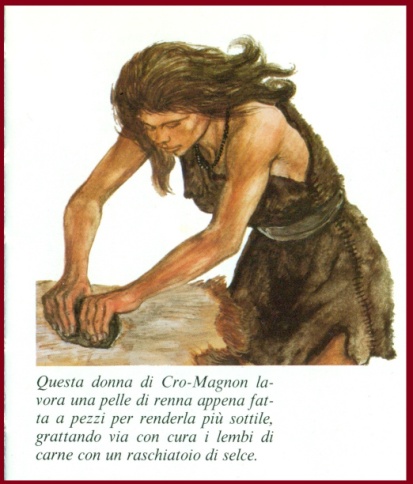 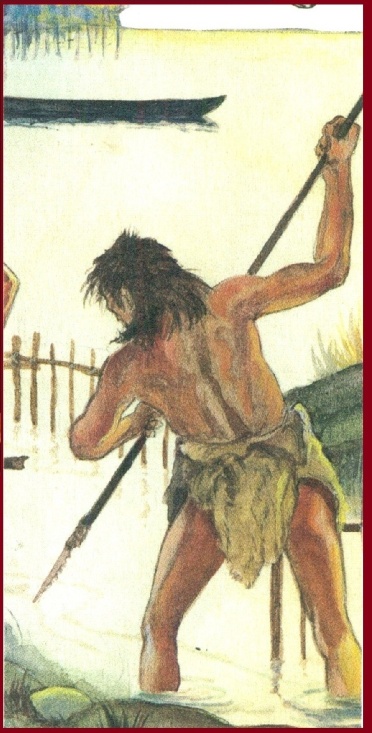 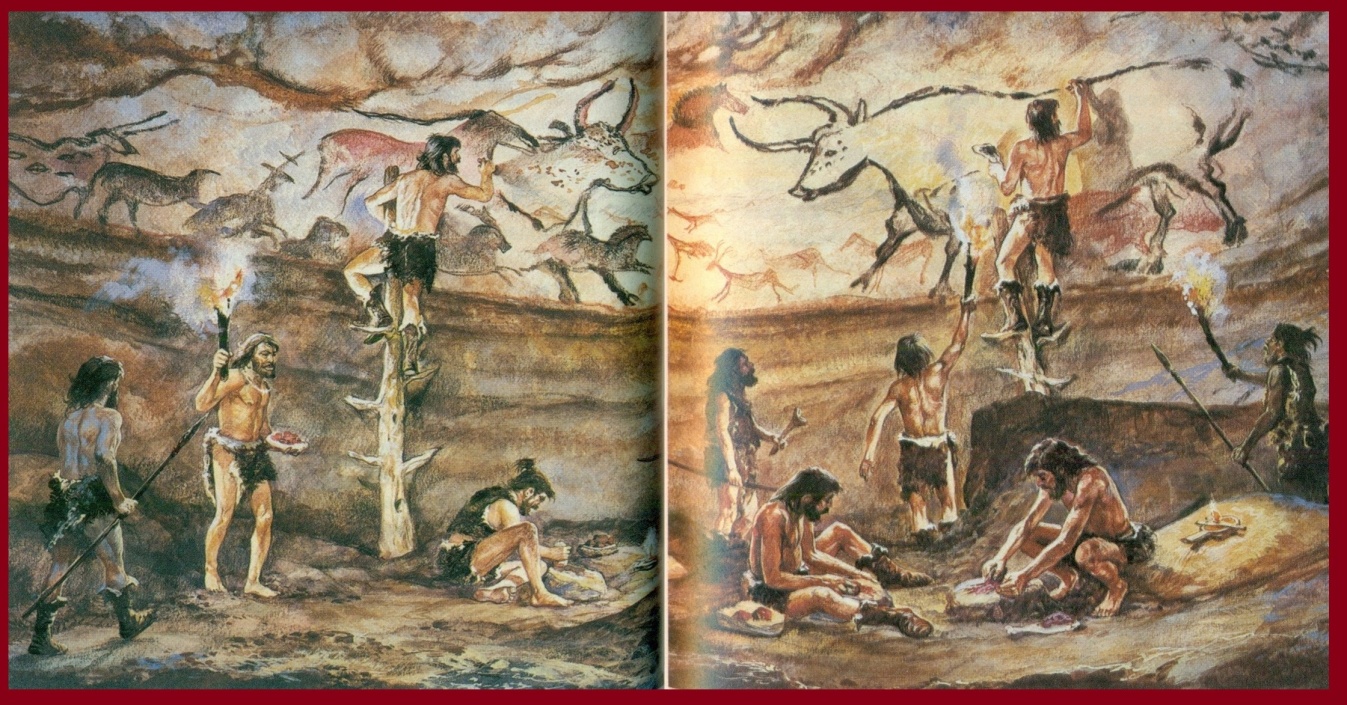 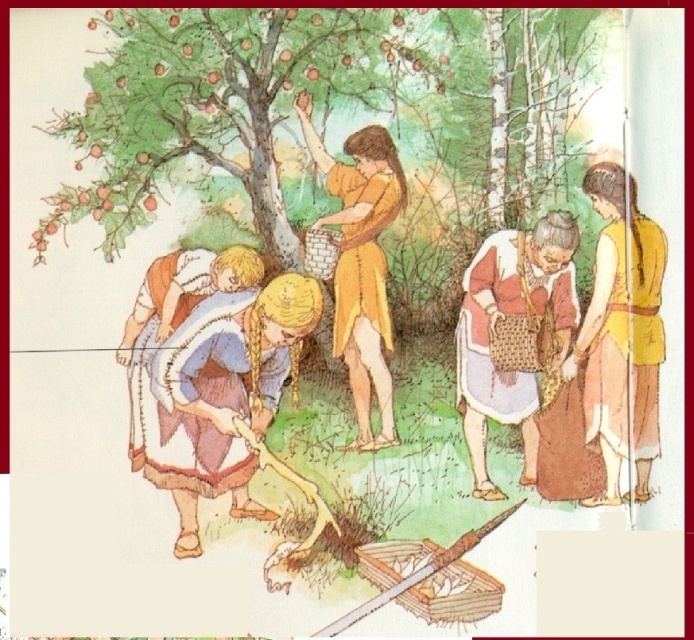 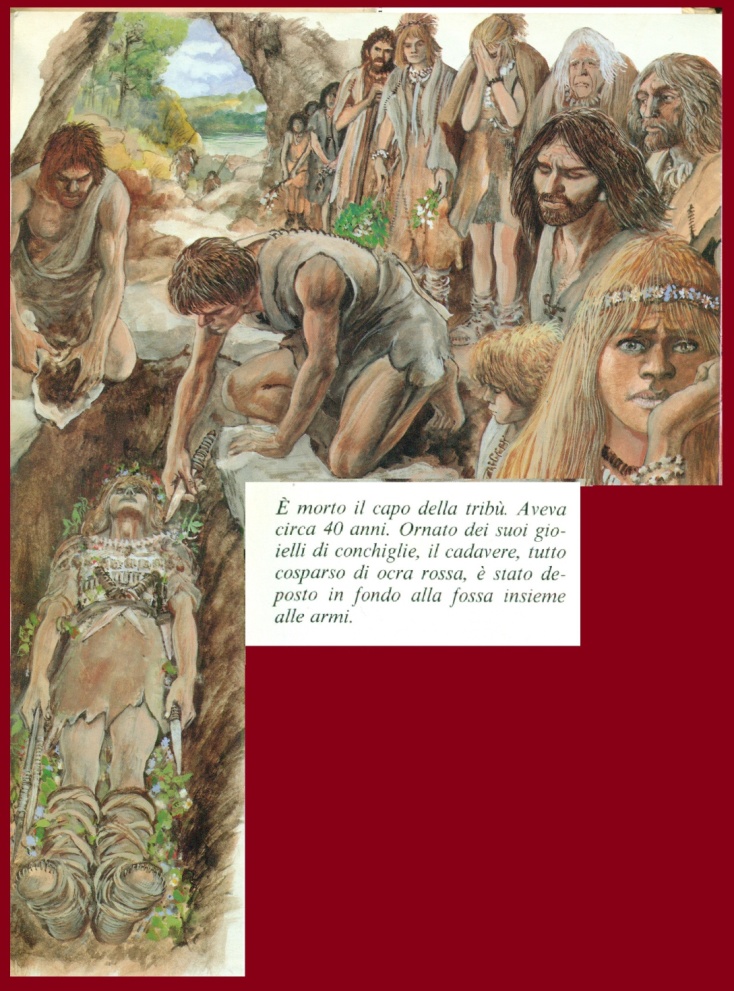 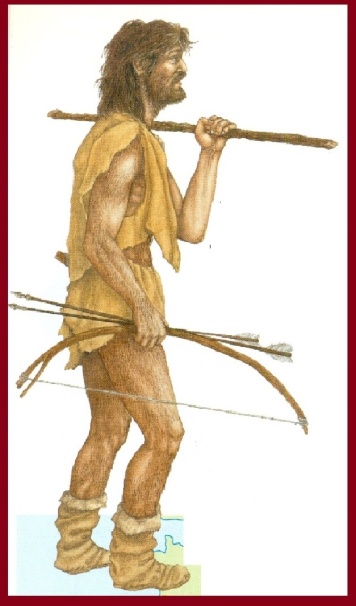 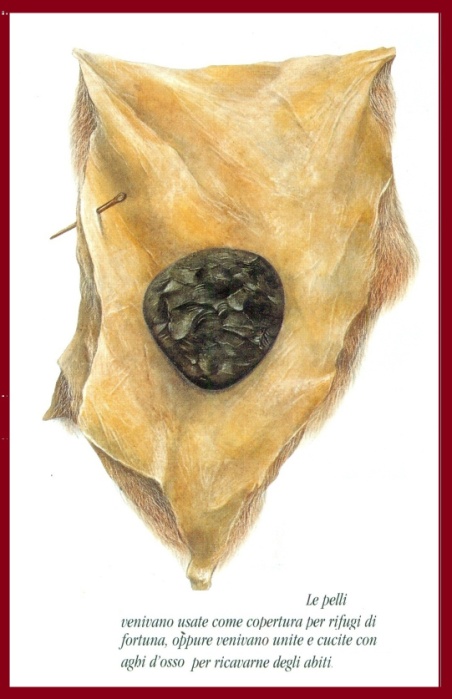 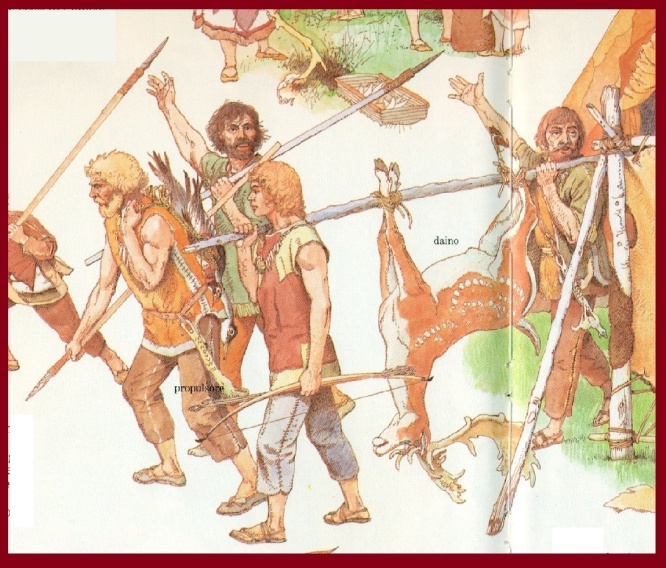 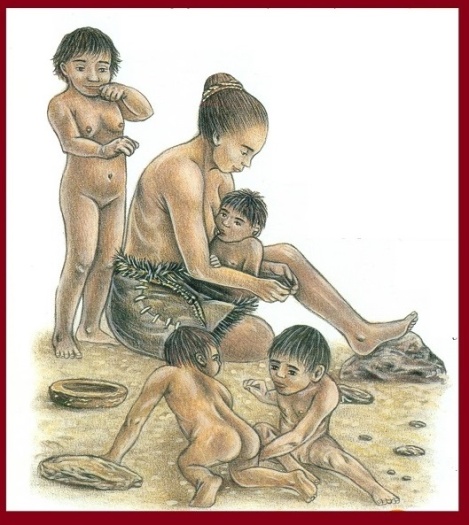 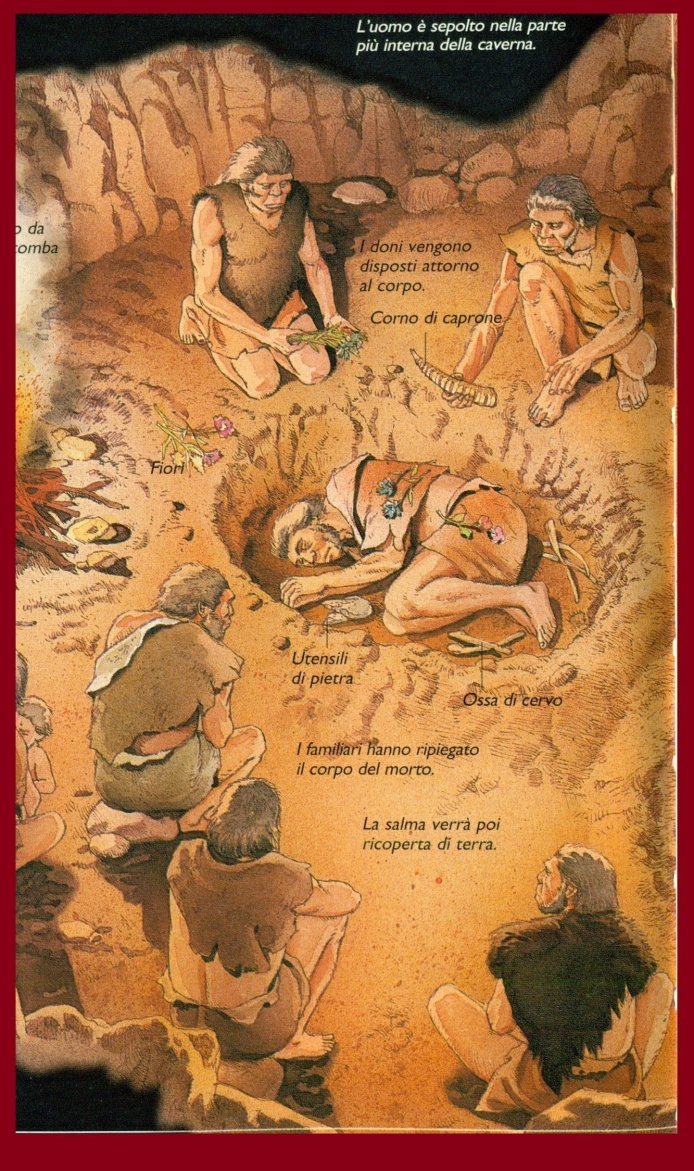 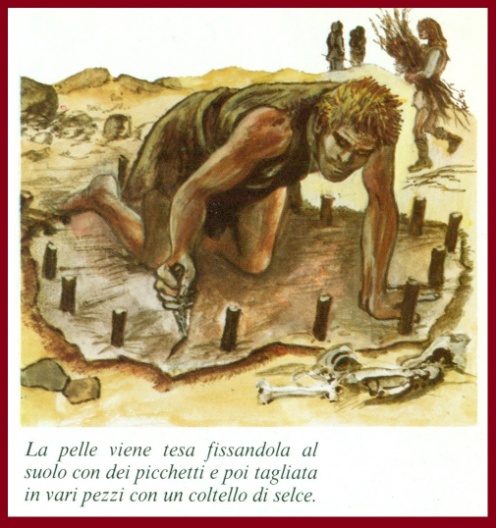 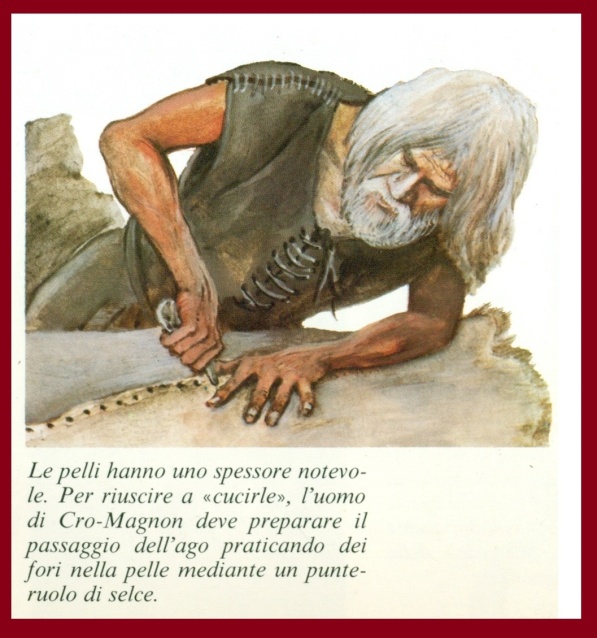 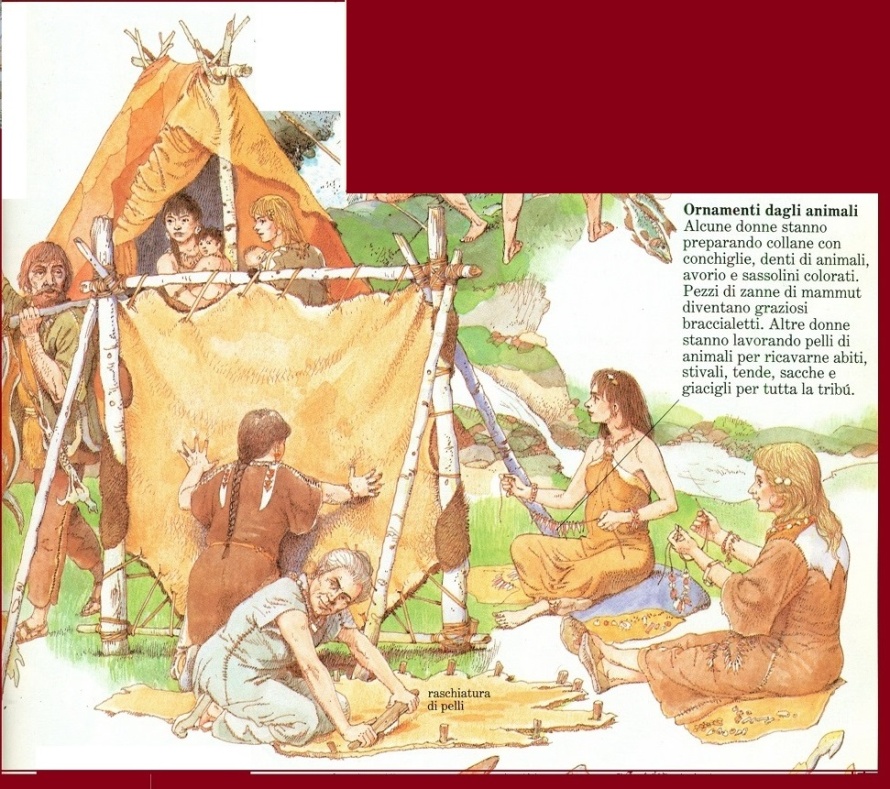 Fonti dirette
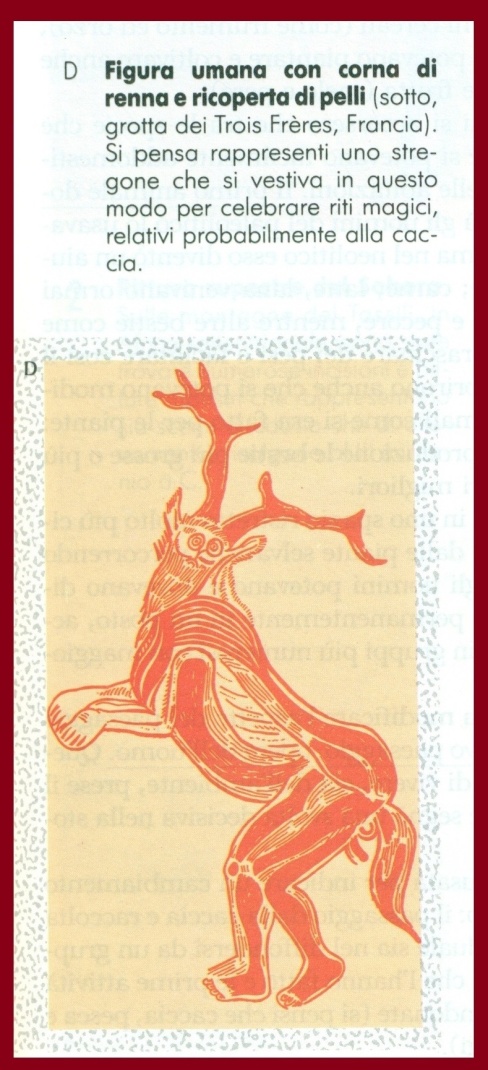 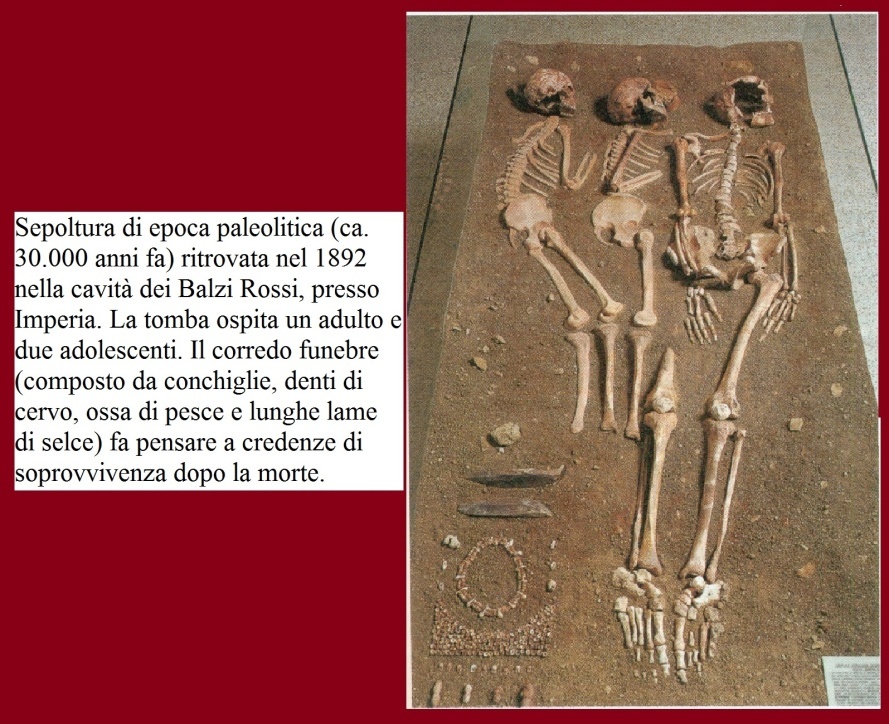 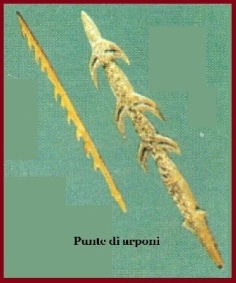 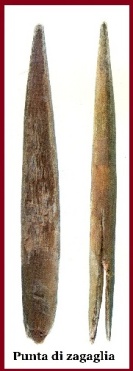 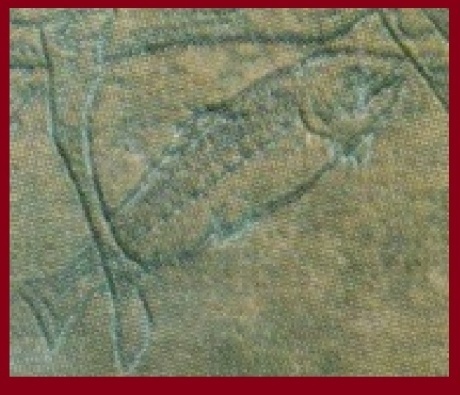 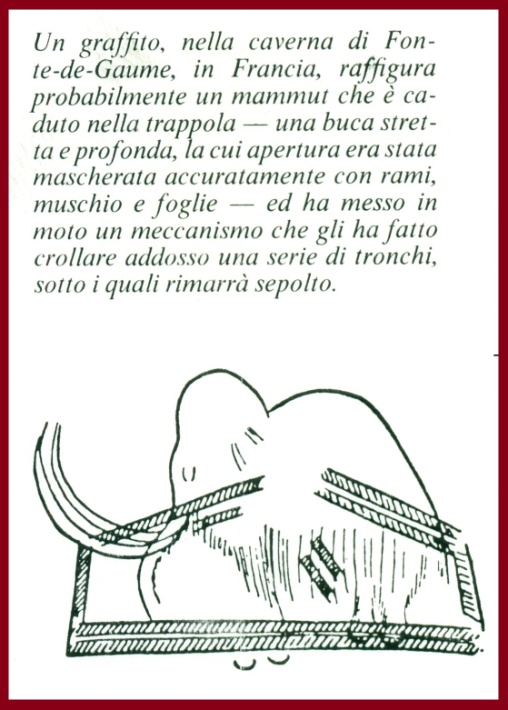 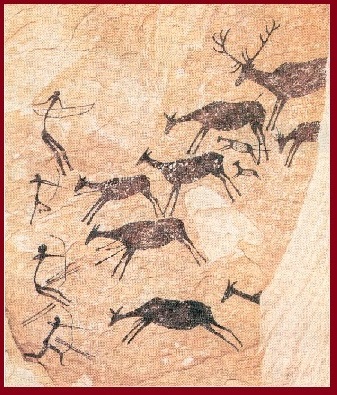 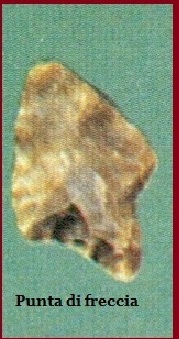 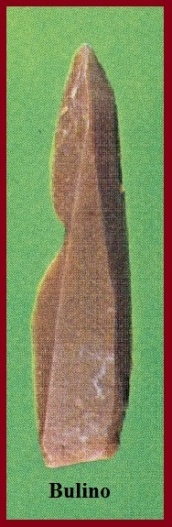 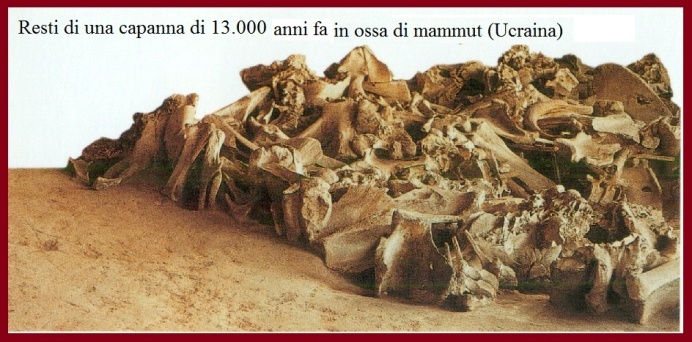 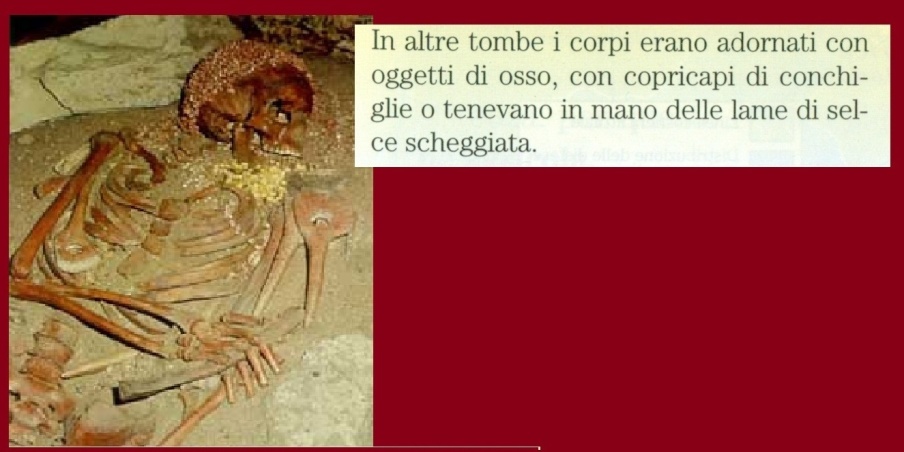 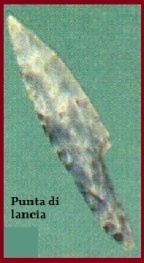 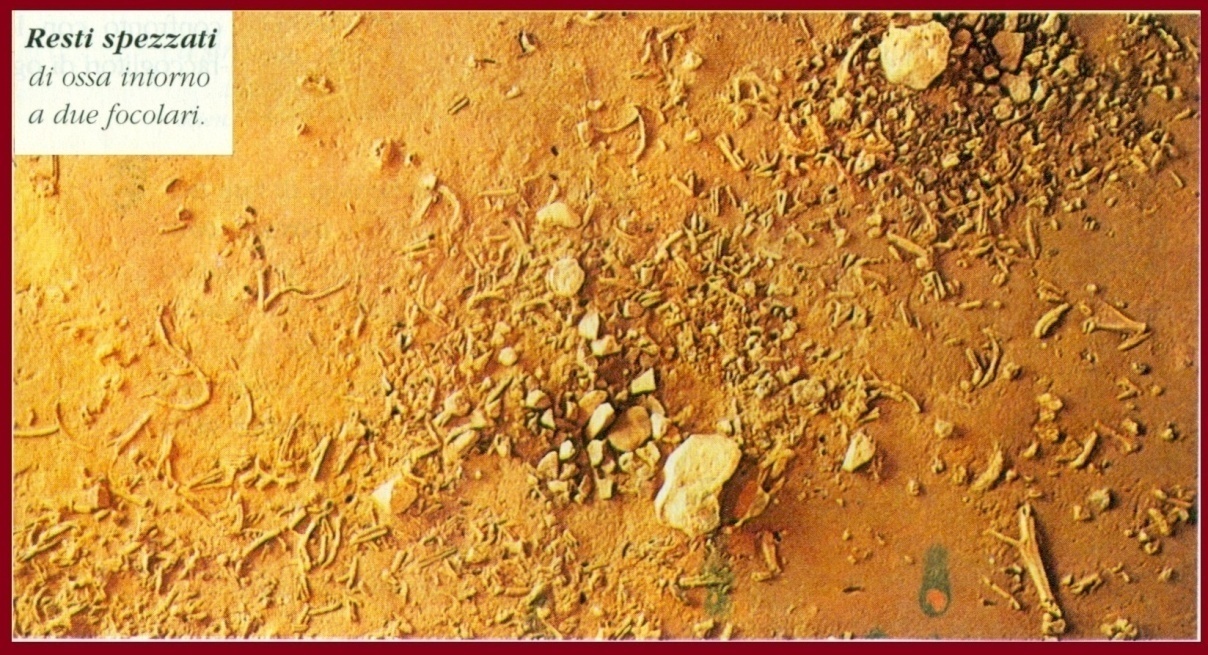 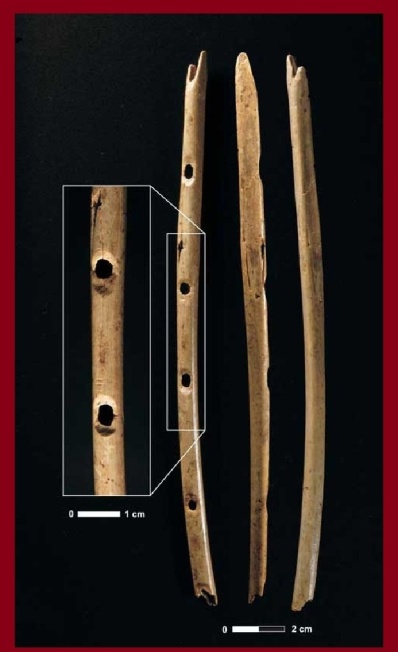 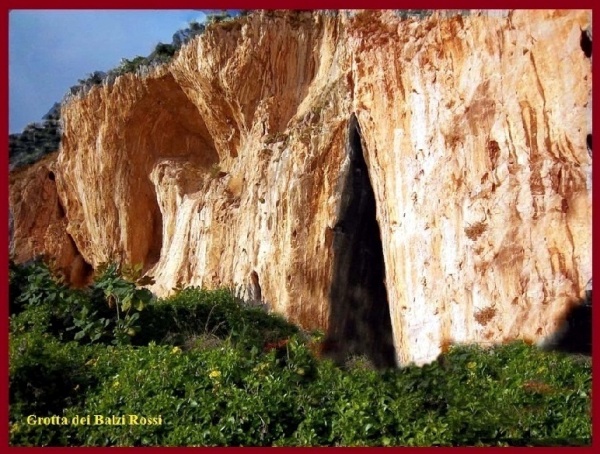 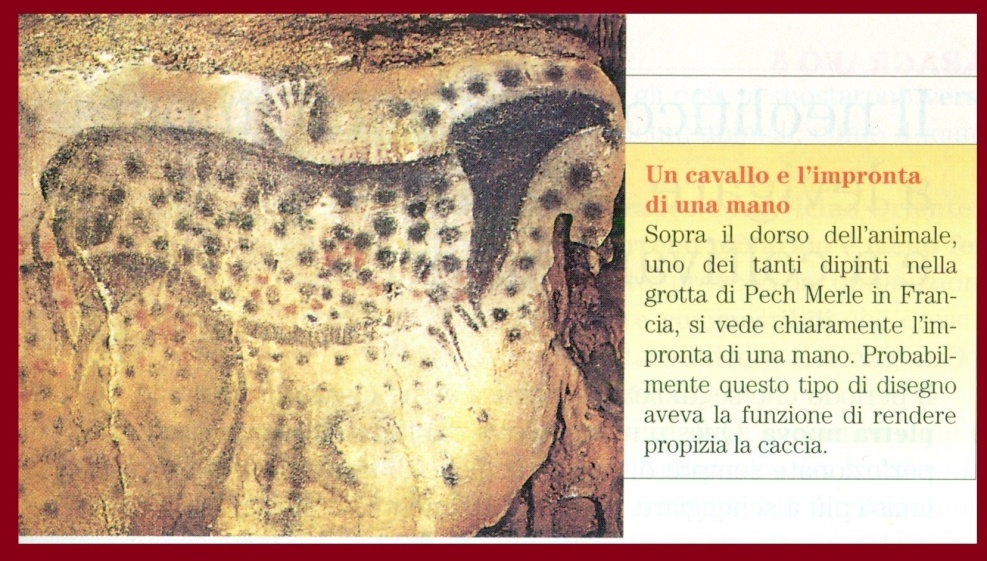 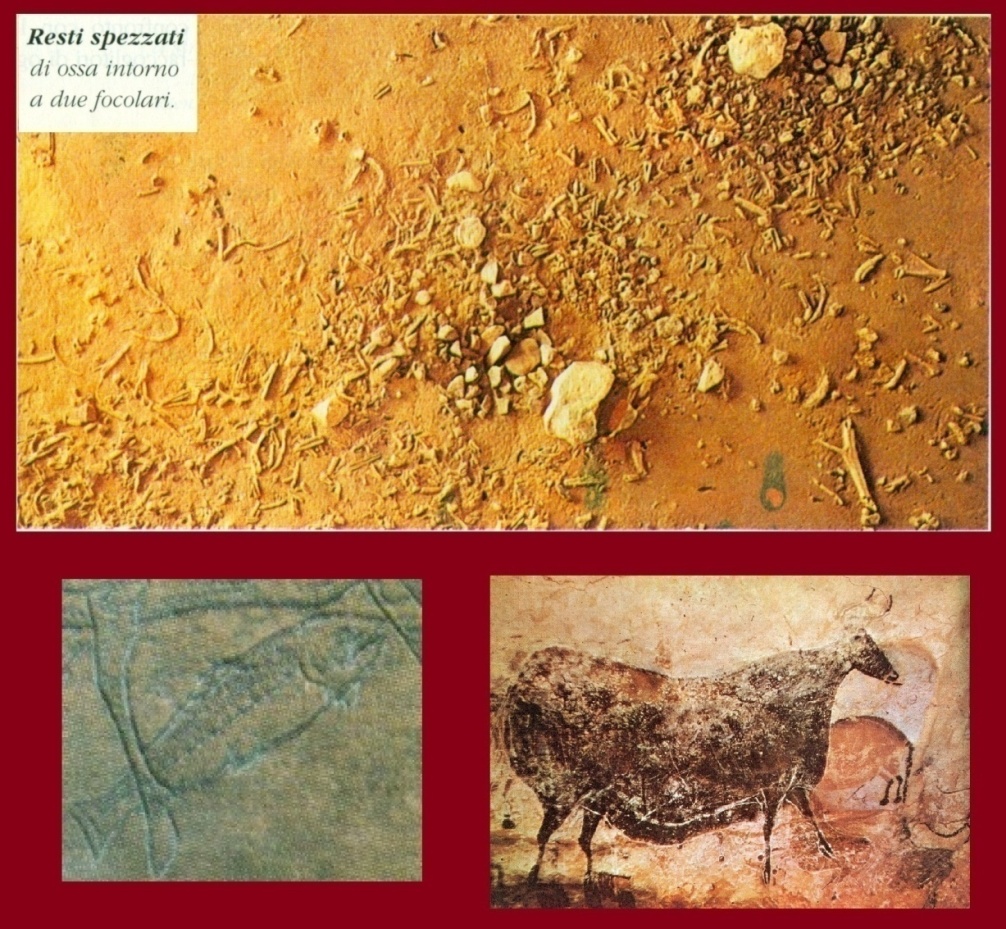 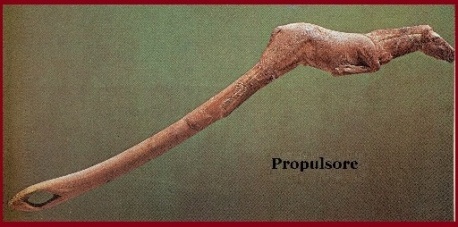 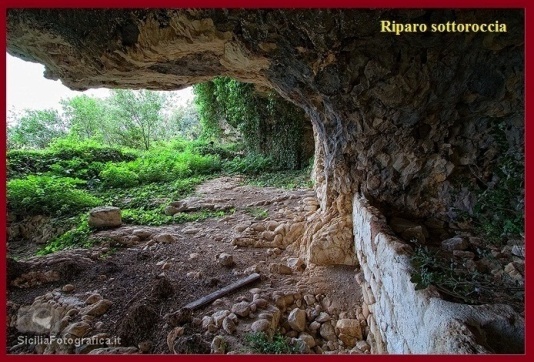 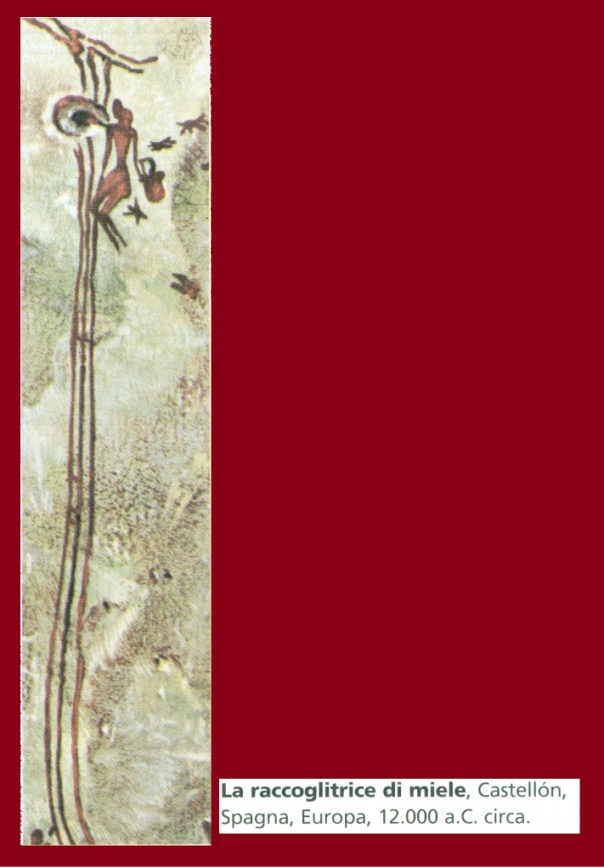 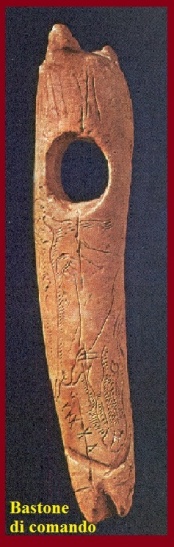 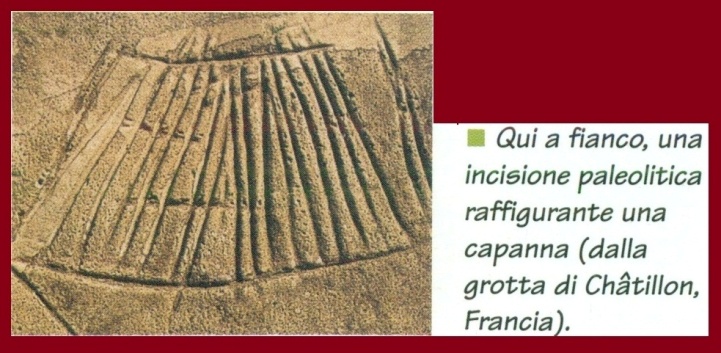 Fonti indirette
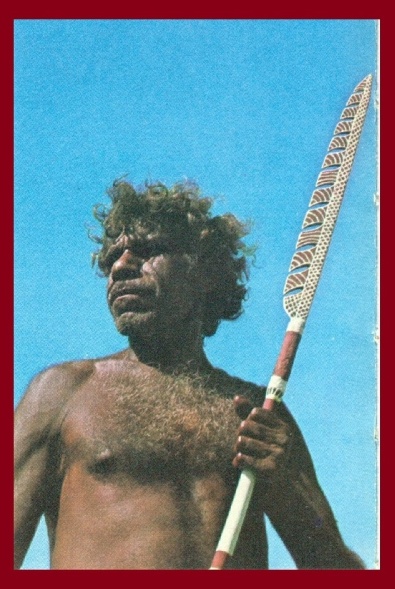 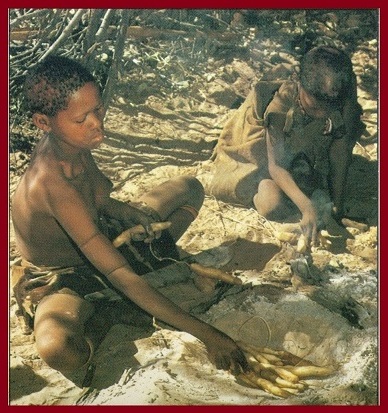 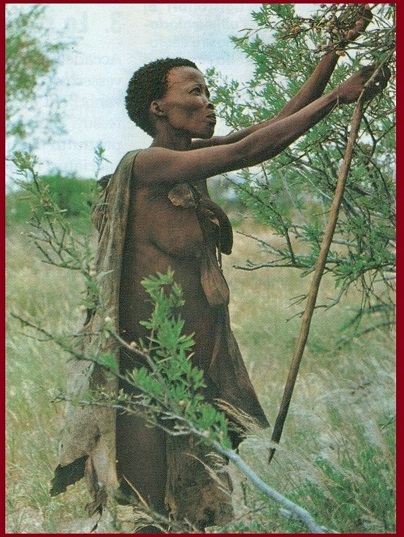 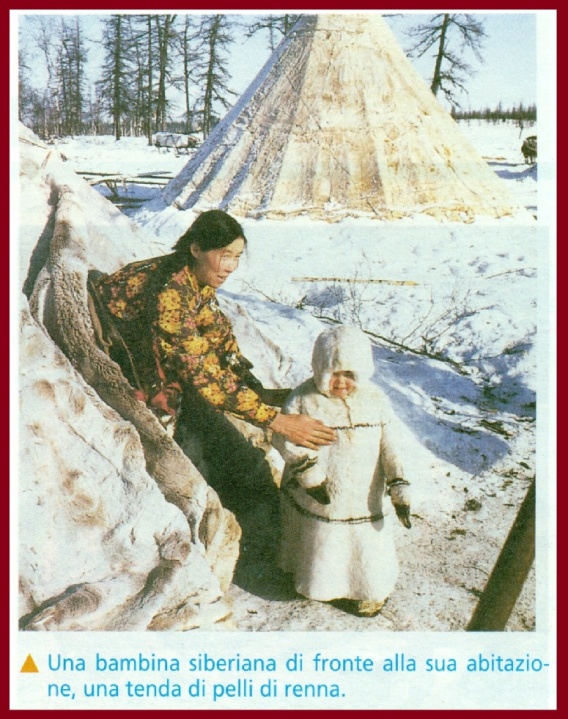 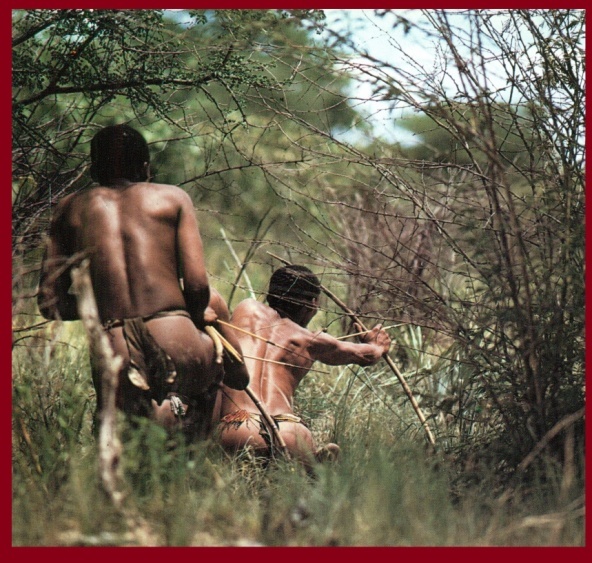 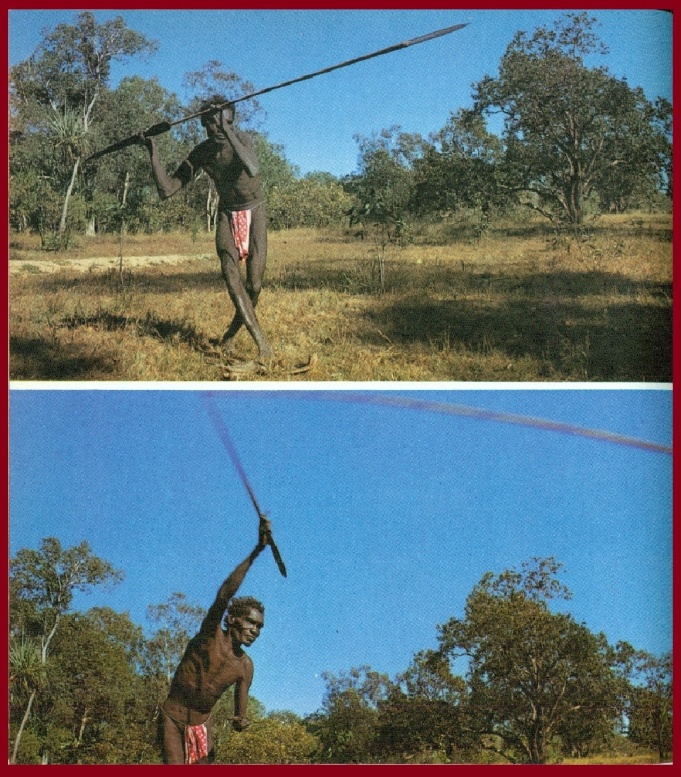 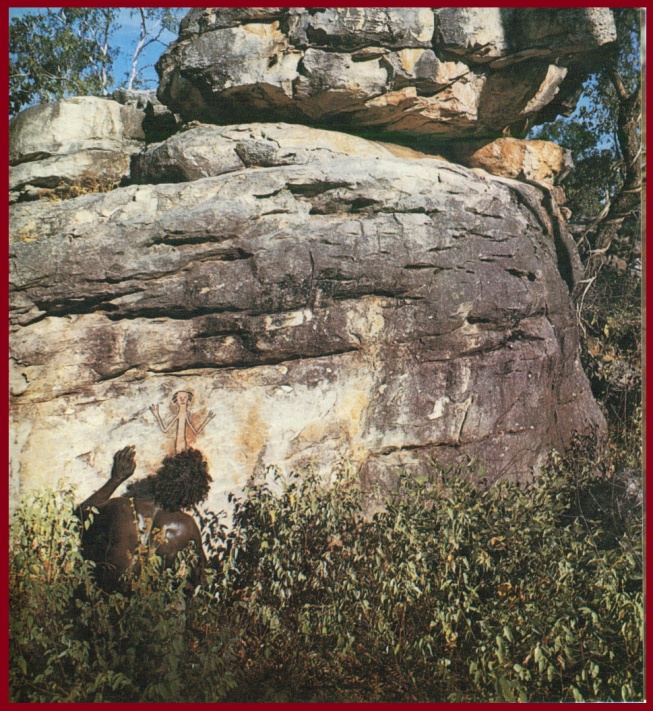 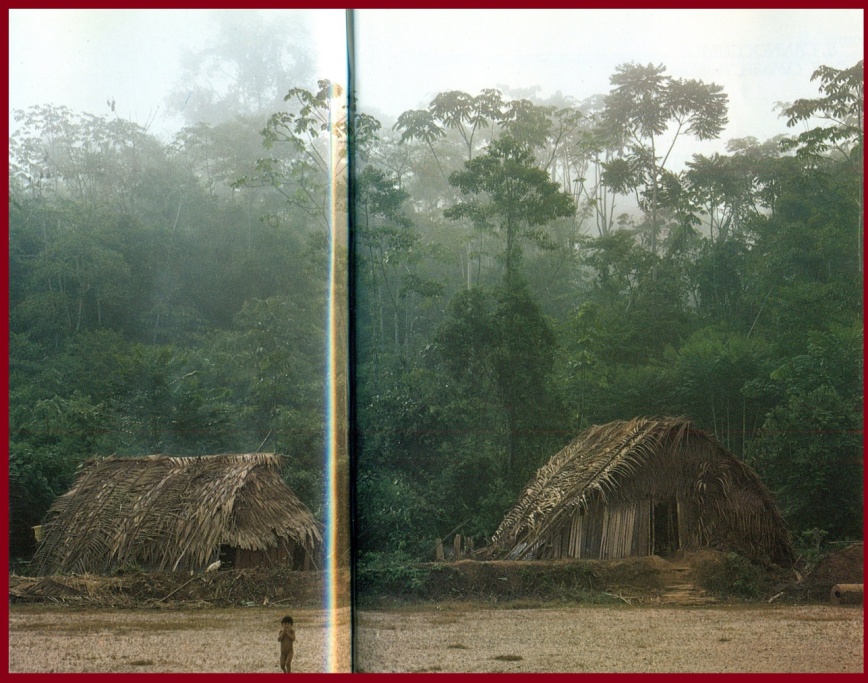 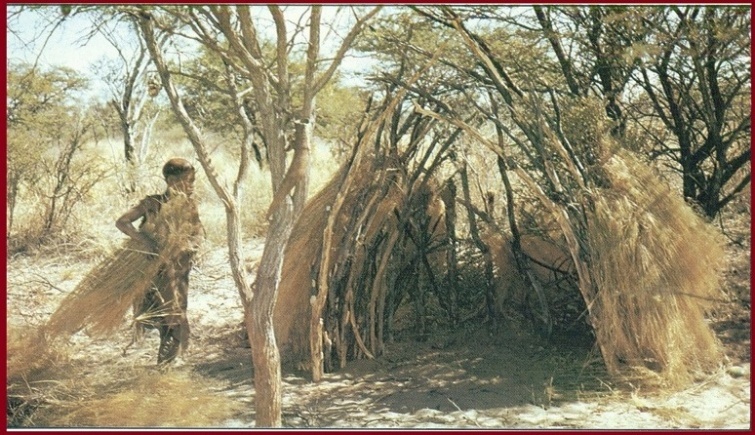 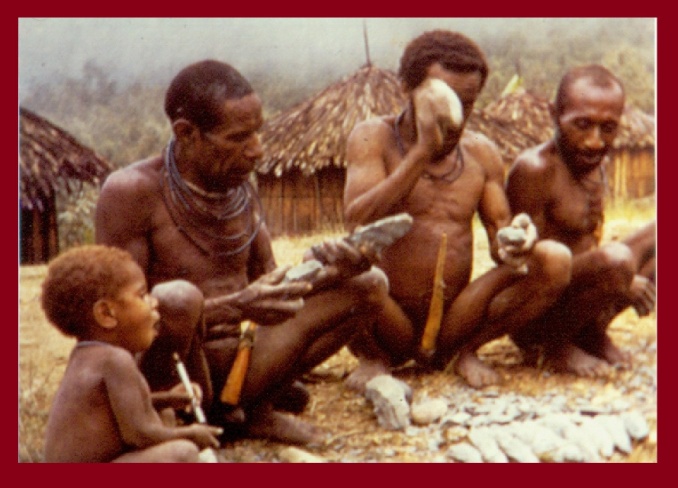 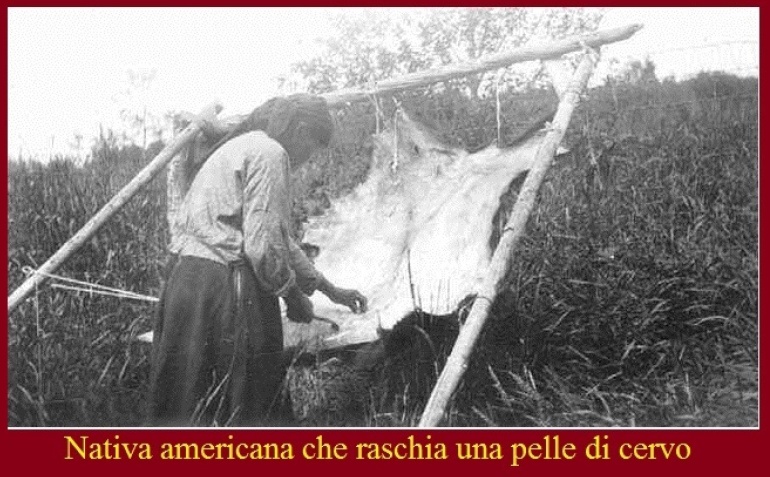 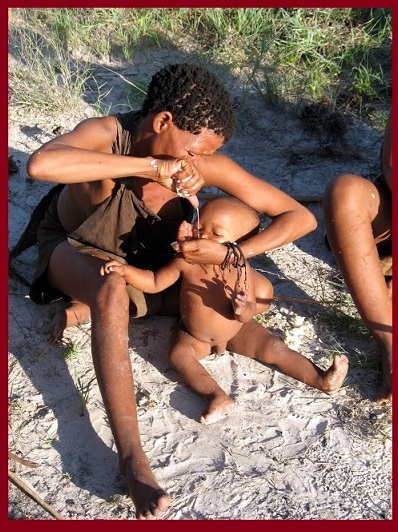 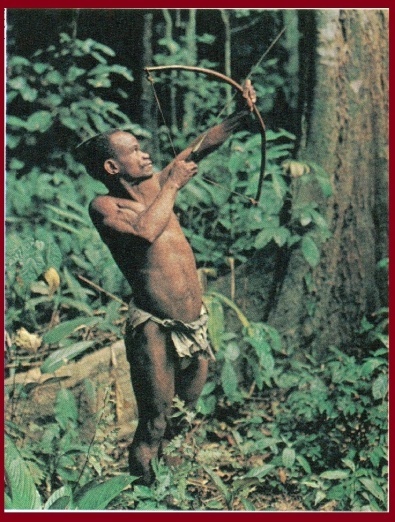 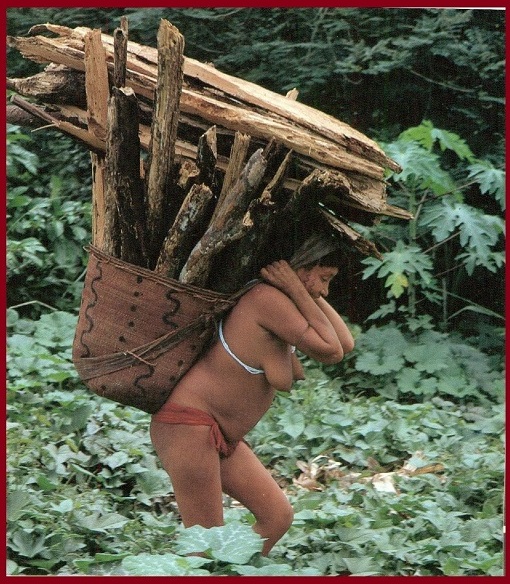